МЕДИКАМЕНТОЗНОЕ ВЕДЕНИЕ ПАЦИЕНТОВ СТАРШИХ ВОЗРАСТНЫХ ГРУПП
А.Н.Ильницкий
Институт повышения квалификации ФМБА России
STOPP START 1
Gallagher P., Ryan C., Byrne S., Kennedy J., O‘Mahody D. STOPP (Screening Tool of Older Persons Prescriptions) and START (Screening Tool to Alert Doctors to Right Treatment): Consensus Validation. Int. J. Clin. Farmacol. Ther. 2008; 46 (2): 72 – 83.
STOPP START 2
STOPP – наиболее часто встречающиеся ошибки в медикаментозном ведении пациентов старших возрастных групп;
START – рекомендации по рациональному выбору тактики медикаментозного ведения пациентов старших возрастных групп;
старшие возрастные группы – возраст 65 лет и старше.
Проблемы 1
высокий риск побочных эффектов медикаментов в связи с инволютивными изменениями;
 в связи с полиморбидностью высоко количество назначаемых медикаментов, что обусловливает развитие взаимодействия между ними;
мало исследований в отношении пожилой популяции с точки зрения доказательной медицины, что затрудняет принятие решений при назначении препаратов;
Проблемы 2
по мере увеличения возраста стирается грань между пользой от назначения того или иного препарата и его вредом, что требует тщательного индивидуального подхода и динамического наблюдения;
при назначении лекарственной терапии большое значение приобретает эйджизм.
Особенности фармакотерапии 1
при назначении медикаментозных средств необходимо помнить о высокой вероятности проявления побочных эффектов у пожилых и старых людей;
компенсаторные резервы в отношении повреждающих факторов снижены, поэтому даже при небольшой степени медикаментозной интоксикации возможны значительные изменения;
Особенности фармакотерапии 2
склонность  к самолечению;
назначать лекарственную терапию людям пожилого и старческого возраста нужно по строгим показаниям. 
медикаментозное лечение следует назначать по поводу основного, определяющего в данный момент тяжесть данного  состояния больного заболевания.
Особенности фармакотерапии 3
назначаются только  те лекарственные препараты, терапевтическое и побочное действие которых врачу хорошо известны;
применяются малые дозы медикаментов (правило малых доз), медленно повышая малую дозу (1/2, 1/3 общепринятой дозы) определяют индивидуальную толерантность больного к препарату и его оптимальную терапевтическую дозу, затем устанавливают поддерживающую дозу для длительной терапии.
Особенности фармакотерапии 4
для профилактики медикаментозной интоксикации у людей старших возрастных групп особое значение имеет правильный пищевой, водный и солевой режим;
обязателен контроль за количеством выделяемой мочи;
следует учитывать психическое состояние старого человека, социальные условия, наличие постороннего ухода.
Особенности фармакотерапии 5
для оптимизации лекарственного лечения очень важно использовать методы и средства, повышающие толерантность к лекарствам;
эффективным средством повышения выносливости к лекарствам является рациональный режим двигательной активности.
СОВРЕМЕННАЯ ГЕРИАТРИЯ 
И ПРОБЛЕМЫ ФАРМАКОТЕРАПИИ
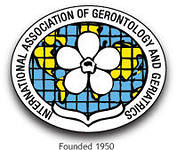 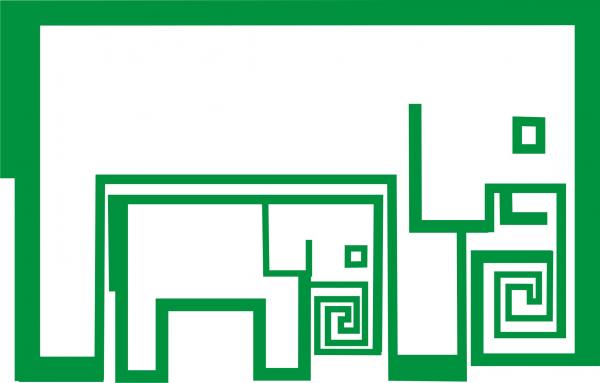 Международная ассоциация геронтологии и гериатрии (IAGG)
Концепция гериатрической службы:
не нозологический, а синдромальный подход;
оказание медико-социальной помощи при гериатрических синдромах;
подход к процессам старения с точки зрения «континуума старения;
 идеология профилактики синдрома старческой астении (frailty).
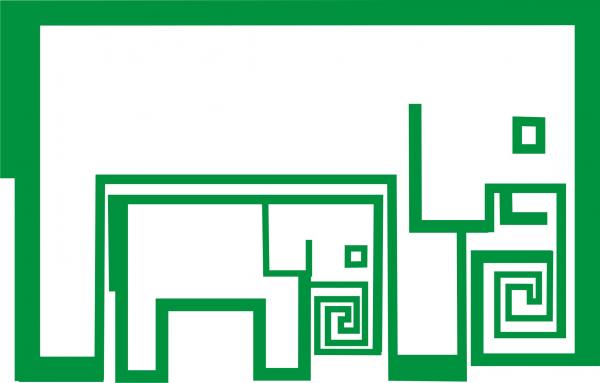 Определение синдрома старческой астении
Старческая астения (англ. - frailty) – это клинический синдром, включающий в себя: 
    1) потерю веса, в том числе на фоне саркопении, 
    2) доказанное динамометрически снижение силы кисти, 
    3) выраженную слабость и повышенную утомляемость, 
    4) снижение скорости передвижения, 
    5)значительное снижение физической активности. 
Fried L.P. et al., 2001
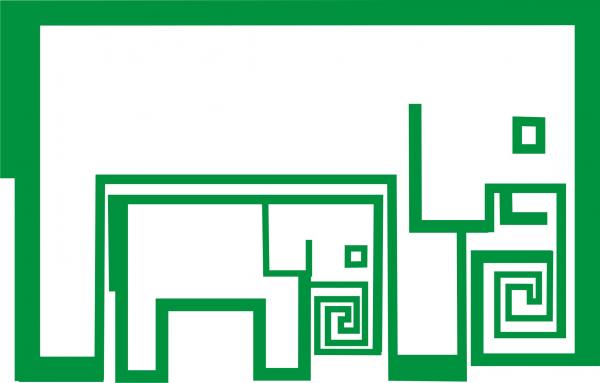 Этиология
фенотип, передающийся генетически (Fried-like);
совокупность приобретенного дефицита функций на фоне полиморбидности (Rockwood-like). 
    При этом в странах бывшего СССР чаще встречается так называемый приобретенный синдром старческой астении на фоне кумуляции заболеваний.
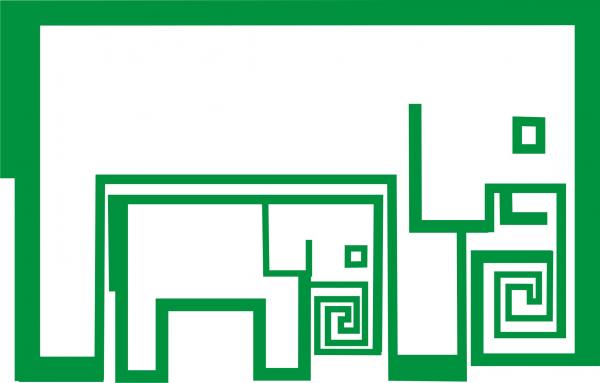 Органы-мишени синдрома старческой астении
костно-мышечная система: снижается мышечная масса, происходят нарушения мышечной терморегуляции, снижается потребление мышцами кислорода, нарушается иннервация мышечной ткани, ее выносливость.
САРКОПЕНИЯ
Rockwood K., 2011
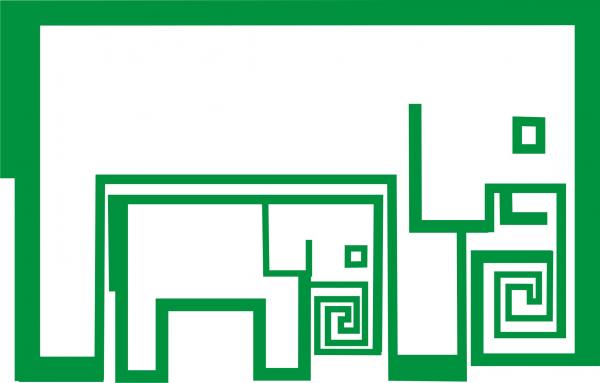 Органы-мишени синдрома старческой астении
- иммунная система: снижается продукция и содержание иммуноглобулина А, G, интерлейкина 2, активируется продукция провоспалительных цитокинов (интерлейкин 6).
   ПРОВОСПАЛИТЕЛЬНЫЙ 
ПОЛИМОРБИДНЫЙ СТАТУС
Morley J. E. et al., 2001
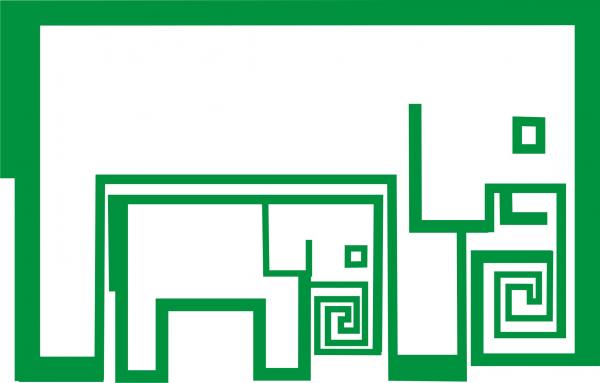 Органы-мишени синдрома старческой астении
- нейроэндокринная система: снижается содержание гормона роста, эстрогена и тестостерона, инсулиноподобного фактора роста – 1, витамина D. Происходит увеличение инсулинорезистентности, повышается симпатический тонус, нарастает стероидная дисрегуляция.
СНИЖЕНИЕ МЕТАБОЛИЧЕСКОГО ИНДЕКСА
Fedarko N., 2011
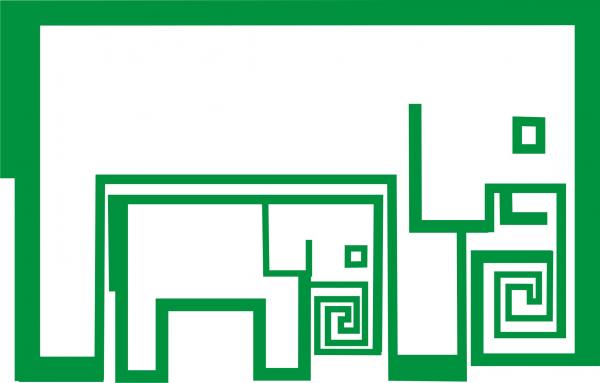 Порочные круги формирования синдрома старческой астении: «Хрупкость»
Синдром мальнутриции, саркопения и снижение метаболического индекса и уровня физической активности представляют собой замкнутый патогенетический круг формирования синдрома старческой астении. При минимальных внешних или внутренних воздействиях к этому кругу присоединяются другие патогенные факторы, что способно в минимальные сроки приводить к ухудшению состояния, инвалидности и смерти.
Espinoza S., Walston, J. D., 2005
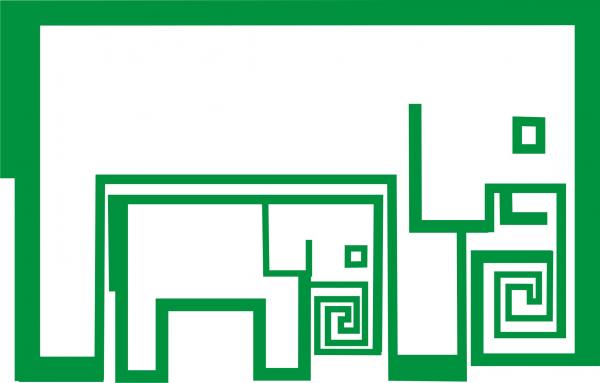 ЦЕЛЬ ФАРМАКОТЕРАПИИ В ГЕРИАТРИИ – ПРЕДУПРЕЖДЕНИЕ ФОРМИРОВАНИЯ СИНДРОМА СТАРЧЕСКОЙ АСТЕНИИ
Наиболее часто назначаемые препараты
дезагреганты (включая аспирин) – 29,6%;
диуретики – 27,3%;
варфарин -  10,5%;
иАПФ – 7,7%;
антидепрессанты – 7,1%;
ß-адреноблокаторы – 6,8%;
опиоидные анальгетики – 6,0%;
дигоксин – 2,9%;
преднизолон – 2,5%.
ПАТОЛОГИЯ 
ЖЕЛУДОЧНО-КИШЕЧНОГО ТРАКТА
STOPP: лоперамид, кодеина фосфат
лечение диареи неуточненного генеза: увеличение периода диагностики, развитие стойкого запора, токсический мегаколон на фоне хронического холецистита, гиподиагностика острого гастроэнтерита;
 лечение острого гастроэнтерита: риск развития системной токсемии в связи с неадекватной антибактериальной терапией при ослаблении симптоматики.
STOPP: метоклопрамид
риск развития синдрома паркинсонизма.
STOPP: ингибиторы протонной помпы
назначение терапии на протяжении 8 недель и более в полной терапевтической дозе: риск неэффективности терапии ингибиторами протонной помпы для проведения «терапии по требованию» или антисекреторной терапии при пептической язве, эзофагите/гастроэзофагеальной рефлюксной болезни.
START
ингибиторы протонной помпы: препараты выбора при гастроэзофагеальной рефлюксной болезни, дилатация вышерасположенных отделов на фоне стенозирующих пептических стриктур, терапия НПВС;
 пищевые волокна: при симптомной дивертикулярной болезни, сопровождаемой запорами.
ПАТОЛОГИЯ 
СЕРДЕЧНО-СОСУДИСТОЙ СИСТЕМЫ: STOPP
Дигоксин
при длительном применении в дозе 125 μg/день на фоне сниженной почечной функции (скорость клубочковой фильтрации менее 50 ml/min): значительно увеличивается частота дигиталисной интоксикации, в результате которой развивается синдром падений.
Петлевые диуретики
при претибиальной микседеме на фоне отсутствия хронической сердечной недостаточности: нет доказательных данных об эффективности, необходимо начинать с компрессионного трикотажа;
 как препарат первой линии в терапии артериальной гипертензии: нужны более безопасные и мягкие препараты;
тиазидные диуретики: возможна провокация приступа подагры.
ß-адреноблокаторы
в комбинации с верапамилом: развитие различных блокад;
некардиоселективные ß-адреноблокаторы: развитие бронхоспазма при хронической обструктивной болезни легких.
Блокаторы кальциевых каналов
хронический запор: усиление симптоматики;
применение дилтиазема и верапамила при хронической сердечной недостаточности III или IV класса (по NYHA): ухудшение симптоматики;
 дигидропиридины: усиление постуральной гипотензии, риск обмороков, синдрома падений. Полностью противопоказаны, если в анамнезе синдром падений на протяжении 3-х месяцев.
Аспирин 1
в анамнезе – пептическая язва, при отсутствия прикрытия блокаторов Н2-гистаминовых рецепторов или ингибиторов протонной помпы: риск кровотечения;
в дозе более 150 mg/день: многократное увеличение риска кровотечения без доказанного клинического эффекта в отношении сердечно-сосудистой патологии;
Аспирин 2
при отсутствии данных об окклюзионном поражении коронарных, церебральных или периферических сосудов: не показан;
синдром головокружения без четкой взаимосвязи с цереброваскулярной патологией: не показан;
при кровотечениях в анамнезе, в том числе повторных: высок риск повторных кровотечений.
Варфарин
терапия неосложненного глубокого венозного тромбоза на протяжении более 6-ти месяцев: эффективность не доказана;
терапия тромбоэмболии мелких ветвей легочной артерии продолжительностью более 12-ти месяцев: эффективность не доказана;
кровотечения в анамнезе;
 сочетанное применение аспирина и варфарина без гастропротекции: риск кровотечений.
Дипиридамол
в качестве монотерапии в рамках вторичной профилактики сердечно-сосудистых заболеваний: эффективность не доказана за исключением ишемического инсульта;
кровотечения в анамнезе: риск повторных кровотечений.
Фибрилляция предсердий и антикоагулянты
1). Оценка степени риска инсульта/тромбоэмболий = возраст + клиника;
2). В зависимости от степени риска осложнений (высокий, средний, низкий) – выбор тактики терапии.
Фибрилляция предсердий: варфарин и аспирин 1
высокий риск инсульта/тромбоэмболий: инсульт/ТИА в анамнезе, возраст 75 лет и старше при наличии артериальной гипертензии, сахарного диабета или поражения сосудов, клапанная болезнь сердца, хроническая сердечная недостаточность, низкая фракция выброса – оценка показаний и противопоказаний для назначения варфарина.
Фибрилляция предсердий: варфарин и аспирин 2
средний риск инсульта/тромбоэмболий: возраст более 65 лет при отсутствии факторов высокого риска сердечно-сосудистых осложнений;
возраст менее 75 лет при наличии артериальной гипертензии, сахарного диабета или поражения сосудов;
назначение аспирина, при неэффективности – переход на варфарин.
Фибрилляция предсердий: варфарин и аспирин 3
низкий риск: возраст менее 65 лет с низким риском сердечно-сосудистых осложнений – назначение аспирина.
ПАТОЛОГИЯ 
СЕРДЕЧНО-СОСУДИСТОЙ СИСТЕМЫ: START
Реология крови
варфарин: при высоком риске сердечно-сосудистых осложнений на фоне фибрилляции предсердий;
аспирин: при фибрилляции предсердий;
аспирин: при доказанном лабораторно-инструментальными методами атеросклеротическом поражении коронарных артерий при синусовом ритме;
клопидогрель: при наличии в анамнезе ишемическом инсульте или поражении периферических артерий.
Другие препараты 1
антигипертензивная терапия: при повышении систолического артериального давления выше 160 мм.рт.ст.;
статины: при атеросклеротическом поражении коронарных, церебральных и периферических артерий при наличии высокого уровня независимости в повседневной жизни и ожидаемой продолжительности жизни не менее 5 лет;
Другие препараты 2
иАПФ: при хронической сердечной недостаточности, при перенесенном инфаркте миокарда как нейроиммуноэндокринный стабилизатор;
ß-адреноблокаторы: стенокардия напряжения.
ПАТОЛОГИЯ 
ДЫХАТЕЛЬНОЙ СИСТЕМЫ
STOPP 1
теофиллин: не применяется как монотерапия ХОБЛ (высокий риск побочных эффектов, есть более эффективные аналоги, низкий терапевтический индекс);
 системные кортикостероиды: системные побочные эффекты, целесообразны ингаляционные формы;
STOPP 2
ипратропиум бромид: ухудшение течения глаукомы, особенно при небулайзерной терапии;
антигистаминные препараты первого поколения: выраженный седативный эффект, снижение когнитивных способностей. Абсолютно противопоказаны при наличии в анамнезе синдрома падений 3-х месячной давности.
START
ингаляционные пролонгированные формы антихолинергических препаратов;
общие рекомендации по ведению пациентов с ХОБЛ полностью распространяются на пациентов старших возрастных групп.
ПАТОЛОГИЯ 
ЦЕНТРАЛЬНОЙ НЕРВНОЙ СИСТЕМЫ: STOPP
Трициклические антидепрессанты
деменция: ухудшение когнитивных способностей;
глаукома;
нарушения сердечного ритма и проводимости: проаритмогенный эффект;
запоры: усугубление симптоматики;
сочетание с блокаторами кальциевых каналов: выраженный запор;
ДГПЖ: мочевой рефлюкс.
Бензодиазепины
при применении более 1-го месяца: нарушения баланса, снижение когнитивных способностей, развитие синдрома падений;
абсолютно противопоказаны при наличии падений на протяжении последних трех месяцев.
Антипсихотические препараты
при приеме более 1-го месяца: синдром падений, нарушение баланса, когнитивный дефицит, экстрапирамидная симптоматика;
ингибиторы обратного захвата серотонина: гипонатриемия;
антигистаминные препараты первого поколения: антихолинергические побочные эффекты, излишняя седация, когнитивные нарушения.
Опиоиды
нельзя использовать в качестве препаратов первой линии при легкой или умеренной боли;
при применении более 2-х недель: риск выраженного запора;
ухудшение когнитивных способностей при длительном применении;
повышение риска развития синдрома падений: вертиго, ортостатическая гипотензия.
ПАТОЛОГИЯ 
ЦЕНТРАЛЬНОЙ НЕРВНОЙ СИСТЕМЫ: START
Деменция
ингибиторы ацетилхолинестеразы (такрил, донепезил, физостигмин, галантамин);
мемантин;
антипсихотические препараты: небольшое увеличение риска смертности, инсульта/ТИА, усиление постуральных реакций.
Другие препараты
леводопа – болезнь Паркинсона;
антидепрессанты – наличие основных и дополнительных симптомов депрессии на протяжении трех месяцев.
ПАТОЛОГИЯ ЭНДОКРИННОЙ СИСТЕМЫ
STOPP
глибенкламид: риск пролонгированной гипогликемии;
 ß-адреноблокаторы: риск скрытых гипогликемических эпизодов;
эстрогены: венозный тромбоз, риск развития злокачественных новообразований.
START
метформин: сахарный диабет II типа, в том числе на фоне метаболического синдрома;
иАПФ или АРА: диабетическая нефропатия, в том числе на этапе микроальбуминурии;
 дезагреганты: при наличии сопутствующих факторов риска сердечно-сосудистых осложнений;
статины: при атеросклеротическом поражении магистральных сосудов.
ПАТОЛОГИЯ МОЧЕВЫВОДЯЩЕЙ СИСТЕМЫ
STOPP
антимускариновые препараты: деменция, глаукома, хронический запор, ДГПЖ;
α-блокаторы: развитие инконтинентного синдрома у мужчин, противопоказаны при наличии уретрального катетера.
ПАТОЛОГИЯ МЫШЦ И СУСТАВОВ
STOPP: НПВС
наличие в анамнезе кровотечений из желудочно-кишечного тракта;
при наличии умеренной или выраженной артериальной гипертензии;
хроническая сердечная и почечная недостаточность;
не сочетаются с варфарином;
длительная терапия подагры при наличии показаний для назначения аллопуринола;
длительная, более трех месяцев, терапия болевого синдрома умеренной выраженности одного сустава.
START
бисфосфонаты: на фоне приема глюкокортикоидов;
 витамин D: при доказанном остеопорозе;
болезнь-модифицирующие антиревматические препараты: при активном ревматоидном процессе более 12 недель.
Заключение
синдром полипрагмазии в гериатрической практике;
недостаточные знания особенностей назначения препаратов в старших возрастных группах приводит к формированию гериатрических синдромов: когнитивный дефицит, инконтиненция, падения, головокружение;
важность индивидуального и щадящего подхода.
СПАСИБО ЗА ВНИМАНИЕ!